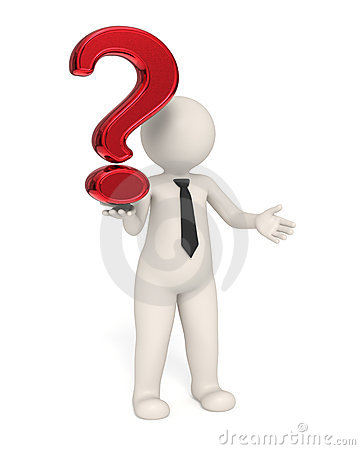 Email:
Todd Caldwell	tcaldwell@sboa.in.gov
Susan Gordon	sgordon@sboa.in.gov 

Phone – (317) 232-2513

SBOA website – www.in.gov/sboa